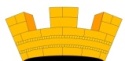 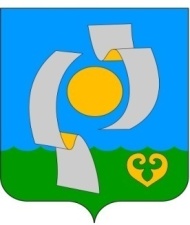 Отчет 
об исполнении бюджета Нытвенского городского поселения 
за 2018 год
Докладчик – зам. главы администрации, начальник финансово-экономического отдела Г.Г. Щербова
Анализ выполнения плана по доходам бюджета Нытвенского городского поселения за 2018 год
103,8
млн. руб.
95,2
млн. руб.
+8,6
-21,1
82,7
млн. руб.
+1,6
+2,8
+5,8
-22,7
Анализ выполнения плана по доходам бюджета за 2018 г.
Отчет о выполнении прогнозного плана приватизации муниципального имущества Нытвенского городского поселения
Анализ расходов бюджета Нытвенского городского поселения за 2015 – 2018 год
102,0
96,3
76,9
Расходы бюджета Нытвенского городского поселения в рамках муниципальных программ за 2018 год, тыс. рублей
Энергосбережение и повышение энергоэффективности в НГП
6 262,2 т.р.
Благоустройство территории НГП
3 579,6 т.р.
Развитие физической культуры и спорта в НГП
8 196,4 т.р.
Формирование современной городской среды НГП
 7 131,7 т.р.
Дорожная инфраструктура НГП
15 105,4 т.р.
Развитие коммунально-инженерной инфраструктуры НГП
1 247,5 т.р.
Развитие культуры НГП
17 266,7 т.р.
Обеспечение качественным жильём в НГП
850,7 т.р.
Обеспечение безопасности жизнедеятельности населения НГП
379,2 т.р.
Всего 
60 019,4
тыс. руб.
Поддержка и 
развитие среднего и малого предпринимательства
0,0 т.р.
Анализ по исполнению муниципальных, ведомственных 
Программ Нытвенского городского поселения за 2018 год
Муниципальная программа Нытвенского городского поселения «Обеспечение безопасности жизнедеятельности населения Нытвенского городского поселения»
Муниципальная программа Нытвенского городского поселения «Дорожная инфраструктура Нытвенского городского поселения»
Ведомственная целевая программа «Поддержка и развитие малого и среднего предпринимательства Нытвенского городского поселения»
Муниципальная программа Нытвенского городского поселения «Обеспечение качественным жильем в Нытвенском городском поселении»
Муниципальная программа Нытвенского городского поселения «Развитие коммунально-инженерной инфраструктуры Нытвенского городского поселения»
Муниципальная программа Нытвенского городского поселения «Энергосбережение и повышение энергетической эффективности в Нытвенском городском поселении»
Муниципальная программа Нытвенского городского поселения «Благоустройство территории Нытвенского городского поселения»
Муниципальная программа Нытвенского городского поселения «Развитие культуры Нытвенского городского поселения»
Муниципальная программа Нытвенского городского поселения «Развитие физической культуры и спорта в Нытвенском городском поселении»
Муниципальная программа Нытвенского городского поселения «Формирование современной городской среды в Нытвенском городском поселении»
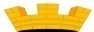 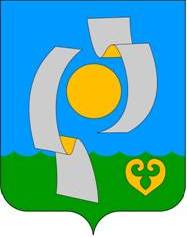 СПАСИБО 
ЗА ВНИМАНИЕ!